William G. Karnes -- Beatrice Foods Co.
William G. Karnes -- Beatrice Foods Co.
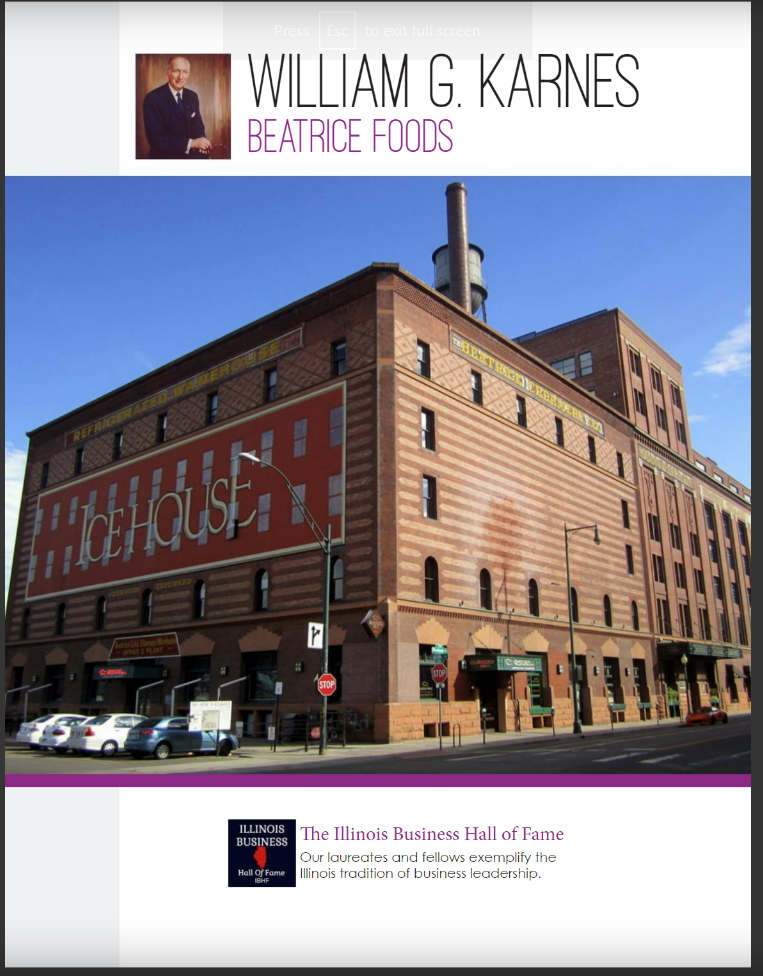 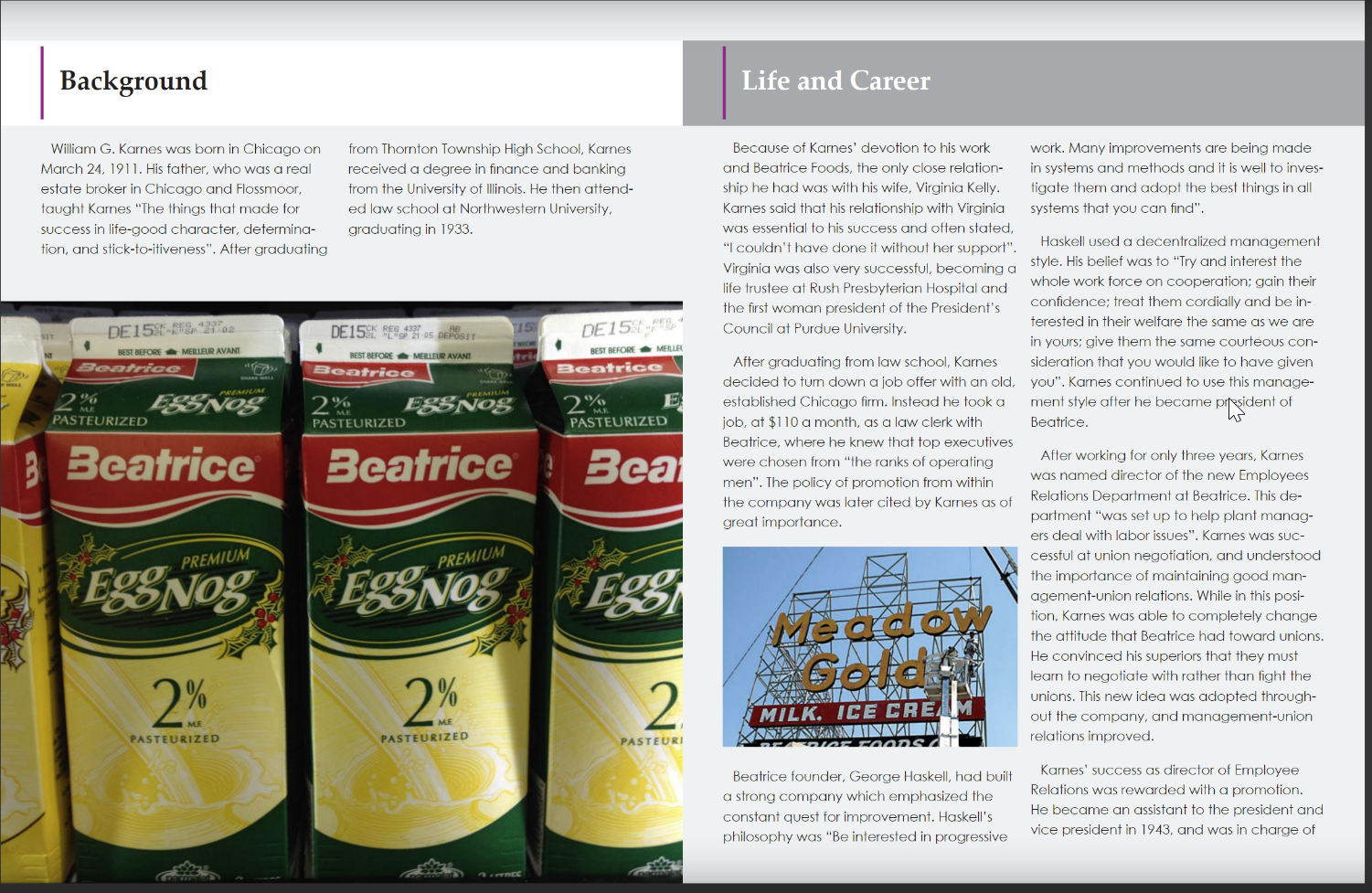 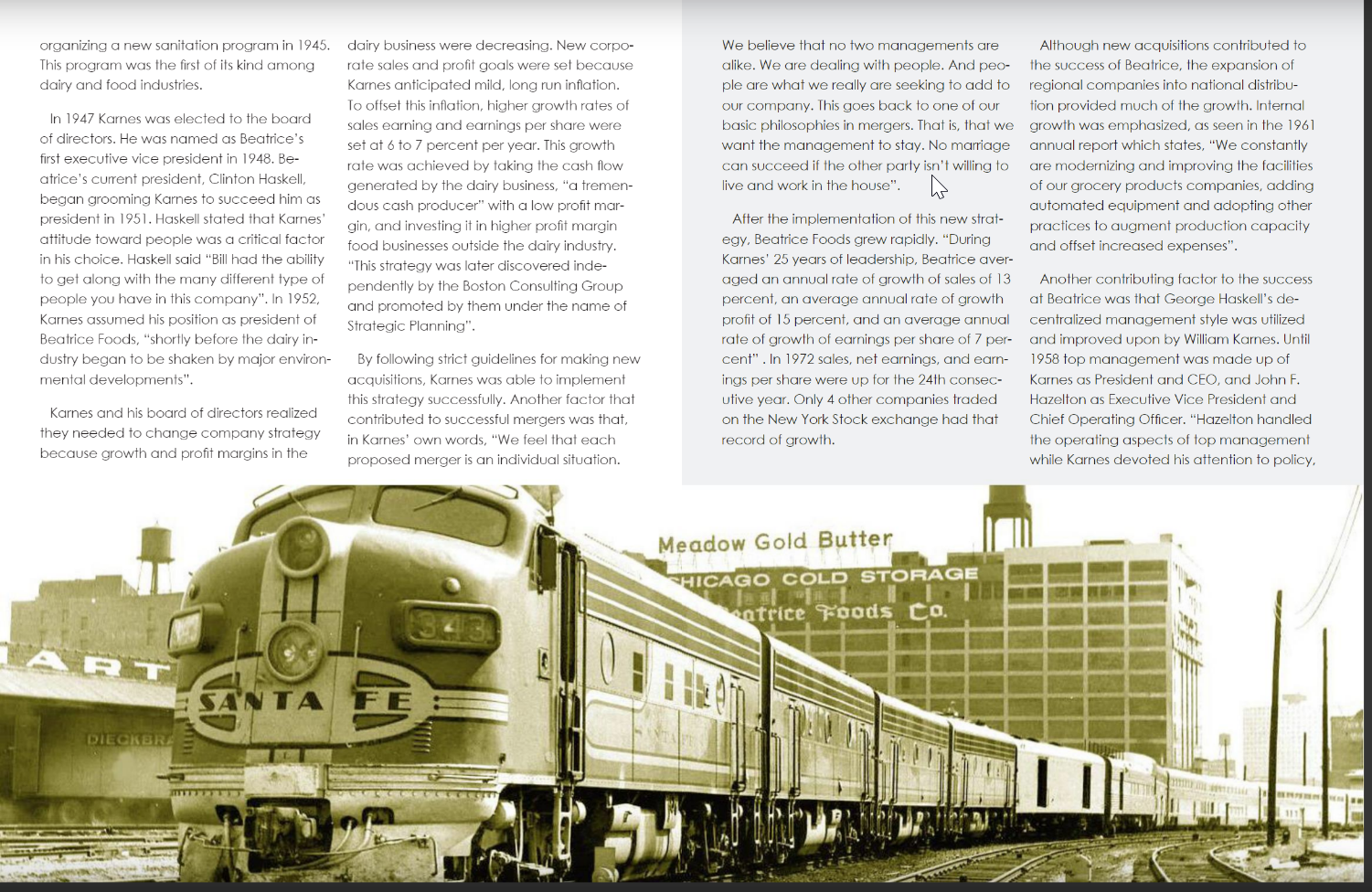 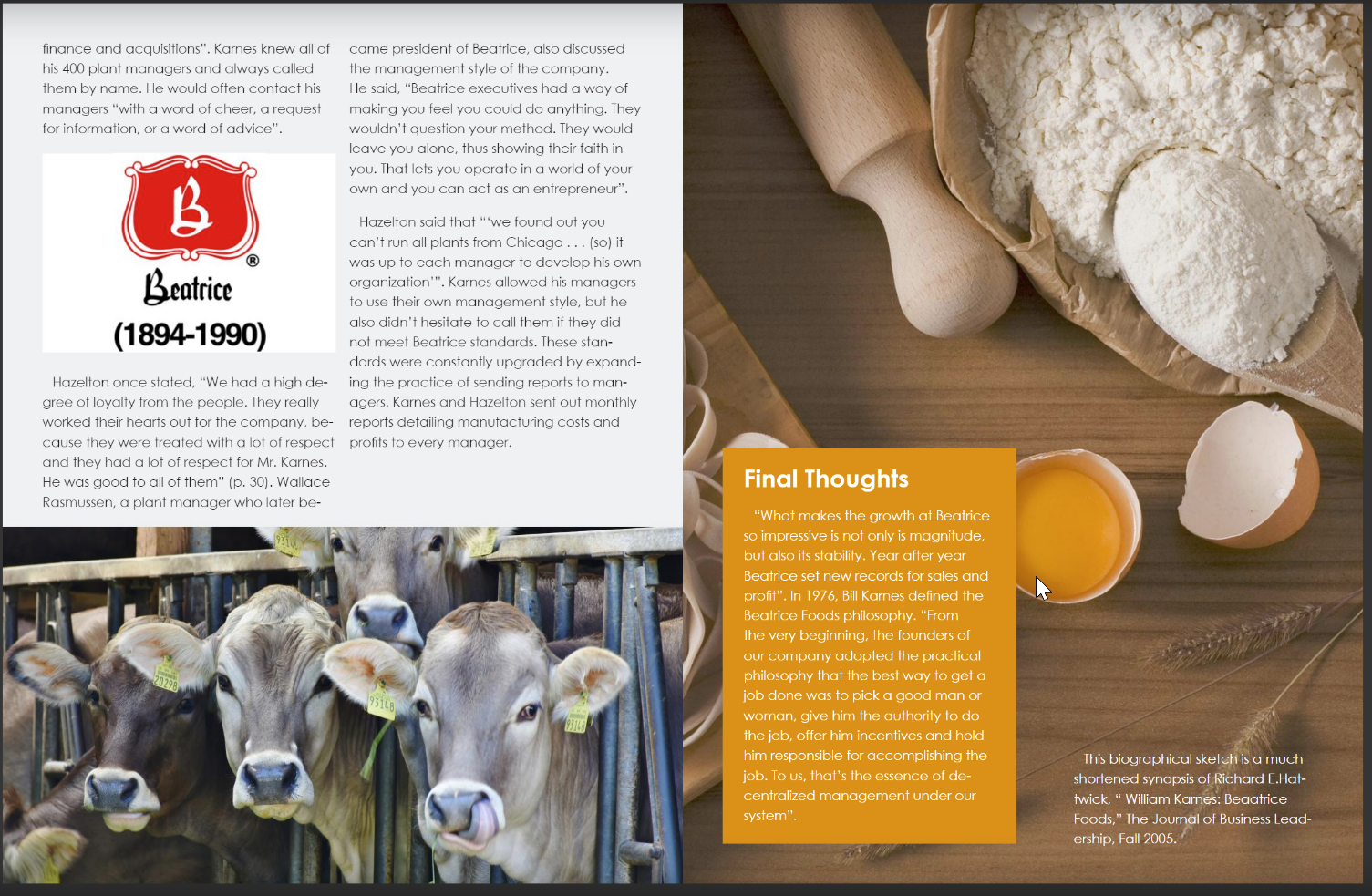 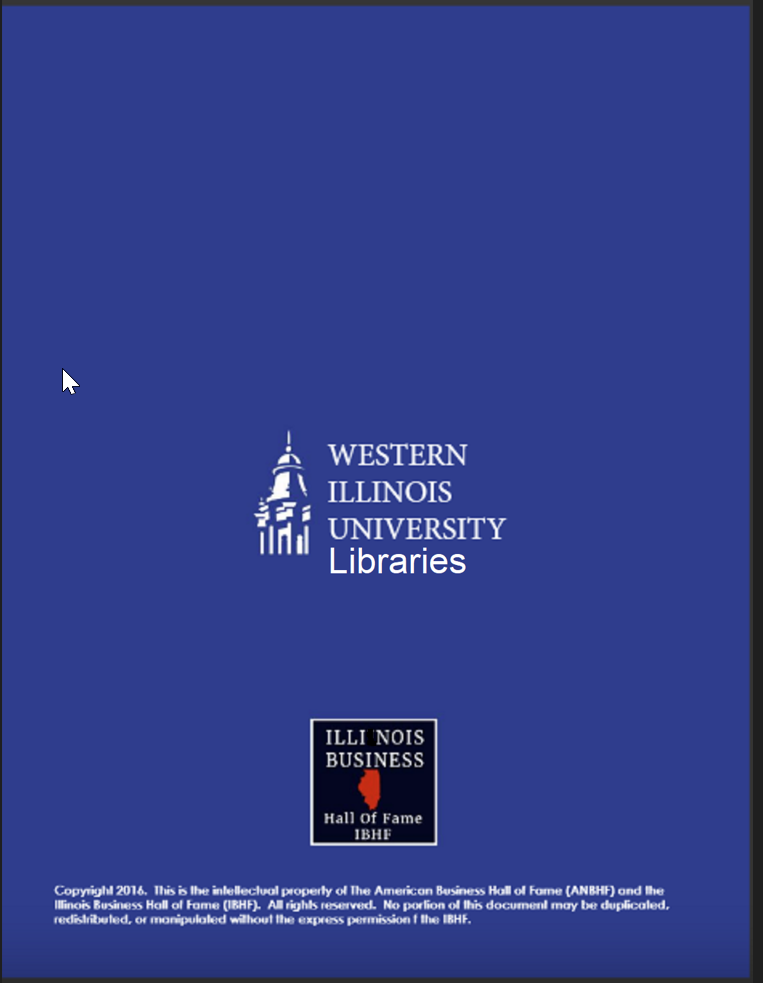